Course  book syllabus
Atomic physics
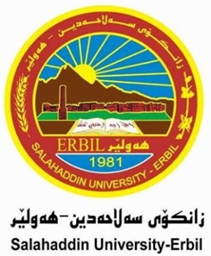 University of salahaddin
College of science
Physics department
Instructor: Asst. Prof. Dr. Adeeb Omer Jafir
Office: physics department
Email :   address :adeeb.jafir@su.edu.krd
Course description
Course information
Reference Books

1- “Modern Physics” by K. Krane, 3ed ., John Wiley and Sons Inc., 2012.
 
2- “Modern Physics” by serway , 3 Ed.,, 2003. 
 
3- “introduction to modern physics ‘by R.B. Singh., 2ed edition, volume I.,2009.
Course Outline
Chapter 1: Special Relativity: (3 weeks)
Special Relativity, Time Dilation, Doppler Effect, Length Contraction, Twin Paradox, Relativistic Momentum, Mass and Energy, Energy and Momentum, The Lorentz Transformation, Space time and relativistic velocity addition.
Chapter 2 : Particle Properties of Waves:  (3 weeks)
Electromagnetic Waves, Blackbody Radiation, Photoelectric Effect, X- Rays, X-Ray Diffraction, Compton Effect, Pair Production, Photons and Gravity, gravitational mass
Chapter 3: Wave properties of Particles:(3 weeks)
De Broglie Waves, Describing a Wave, Phase and Group Velocities, Particle Diffraction, Particle in a Box, Uncertainty Principle ,Uncertainty Principle ,Applying the Uncertainty Principle